Have you 
heard 
the news???
It’s 
ear 
time!!
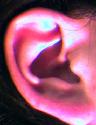 Trivia Question
What are the smallest bones in the body?

Ossicles
Ossicles
These bones are fully developed at birth!
Anatomy of the Ear – A Video
Ear has 2 main functions
Hearing
Equilibrium
Static
Dynamic
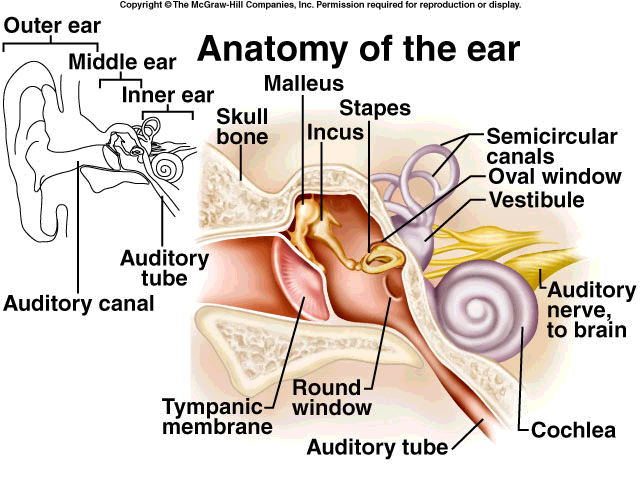 Eustachian Tube
The Ear
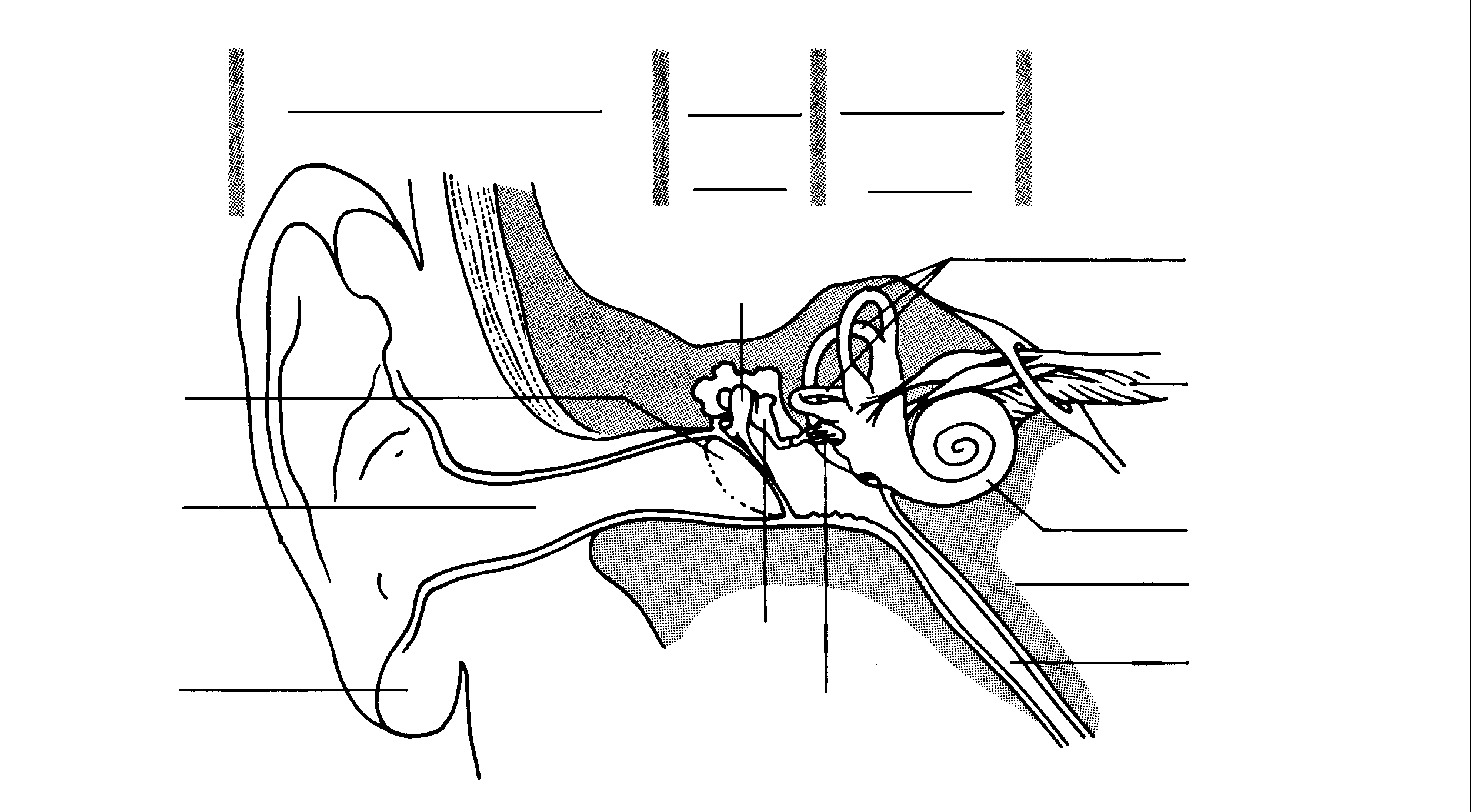 Outer Ear
Middle
Inner
Ear
Ear
Hammer
Semicircular Canals
Tympanic
Membrane
Auditory
Nerve
Auditory Canal
Cochlea
Pinna
Eustachian Tube
Anvil & Stirrup
Structure
Ear has three main sections
Outer ear
Middle ear
Inner ear
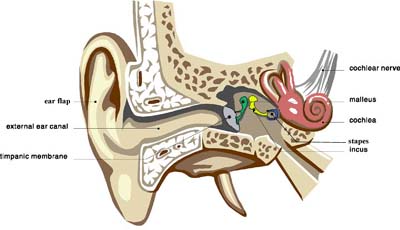 Outer Ear
Outer Ear
Pinna	
Ear flap
Collects sound waves
Directs them to the…
Auditory canal
Carries sound to the eardrum
Protects ear
Ear wax – made by specialized sweat glands
Traps foreign particles
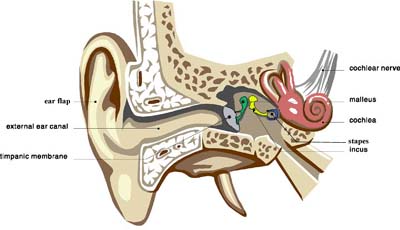 Middle Ear
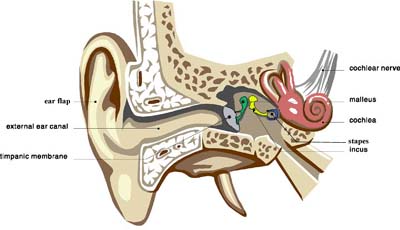 Hammer
Anvil
Stirrup
Tympanic 
Membrane
Middle Ear
Begins at ear drum (tympanic membrane)
Air filled
Contains ossicles
Hammer (malleus)
Anvil (incus)
Stirrup (stapes)
Strikes oval window
Oval window much smaller than tympanic membrane – helps amplify sound
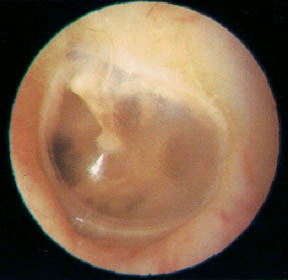 An Eardrum with Pus
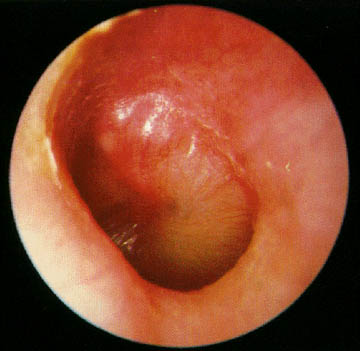 Eustachian tube
Connects middle ear with nose and mouth
Allows for equalization of air pressure
An Ear Tube 
Used 
To Drain 
Middle Ear 
Fluid
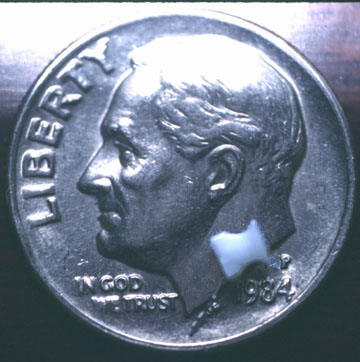 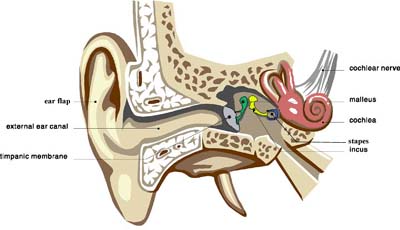 Inner Ear
Inner Ear
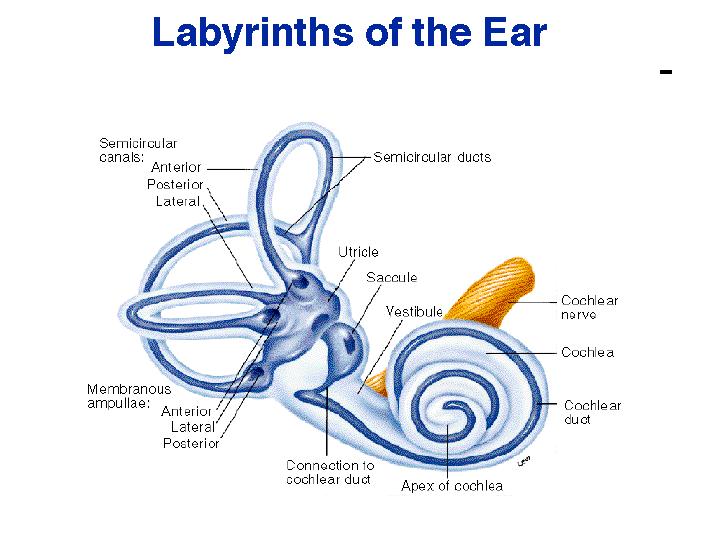 Inner Ear
3 main structures
1. Vestibule
Contains 2 sacs – utricle and saccule
Contains fluid, hair cells, and Otoliths  CaCO3 (s)
Stimulate nerve fibres
Detects head position 
Static equilibrium
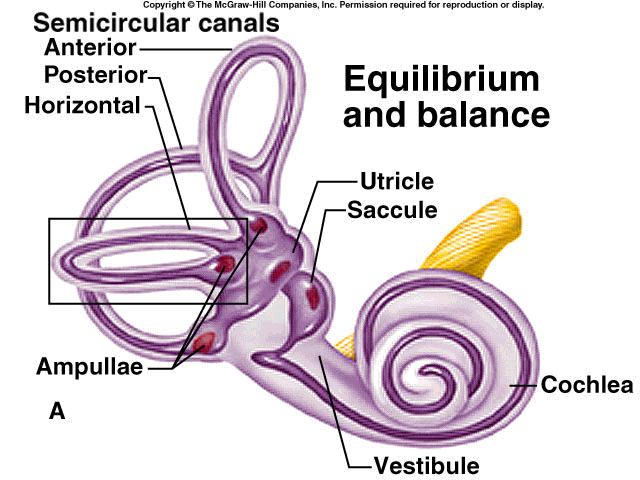 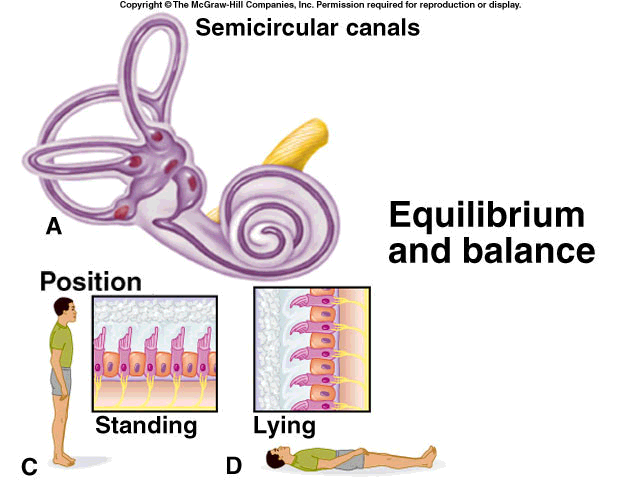 Semicircular Canals
Mechanoreceptors for equilibrium
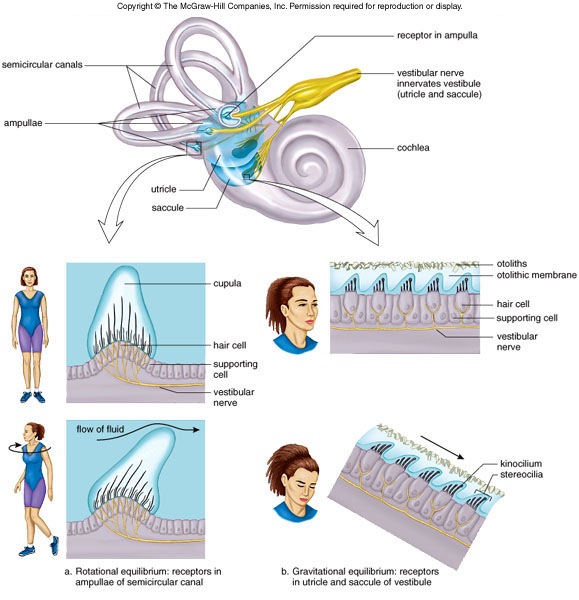 Fig 18.14
18-21
2. Semicircular canals
Fluid filled
3 canals
Horizontal, vertical, diagonal
movement & balance
Each canal has an ampulla
 cilia  receptor cells
Dynamic equilibrium
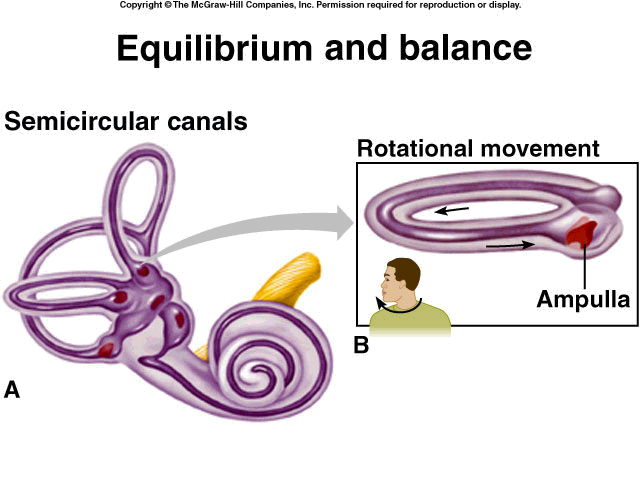 Equilibrium and Balance
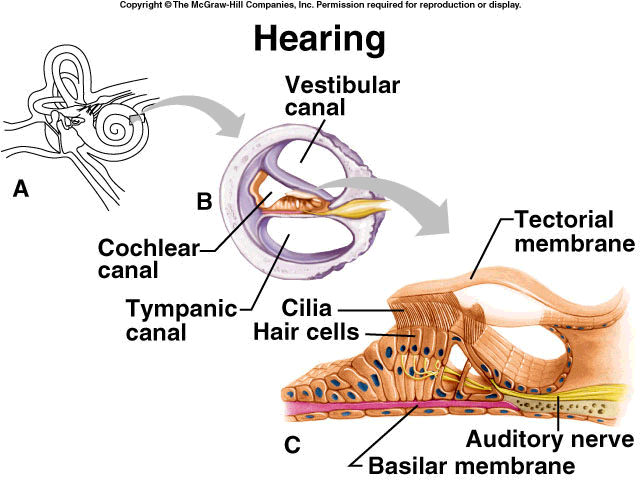 Hearing
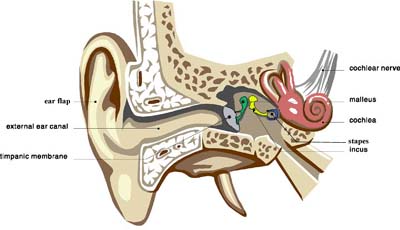 Cochlea
3. Cochlea
Liquid filled
Vibrations  waves
Converted to nerve impulses
3 sections
Cochlear duct
contains organ of corti with cilia
Scala tympani (tympanic canal)
Scala Vestibuli (vestibular canal)
Hearing loss – tinnitus
Outer
Middle
Inner
An Unwound Cochlea
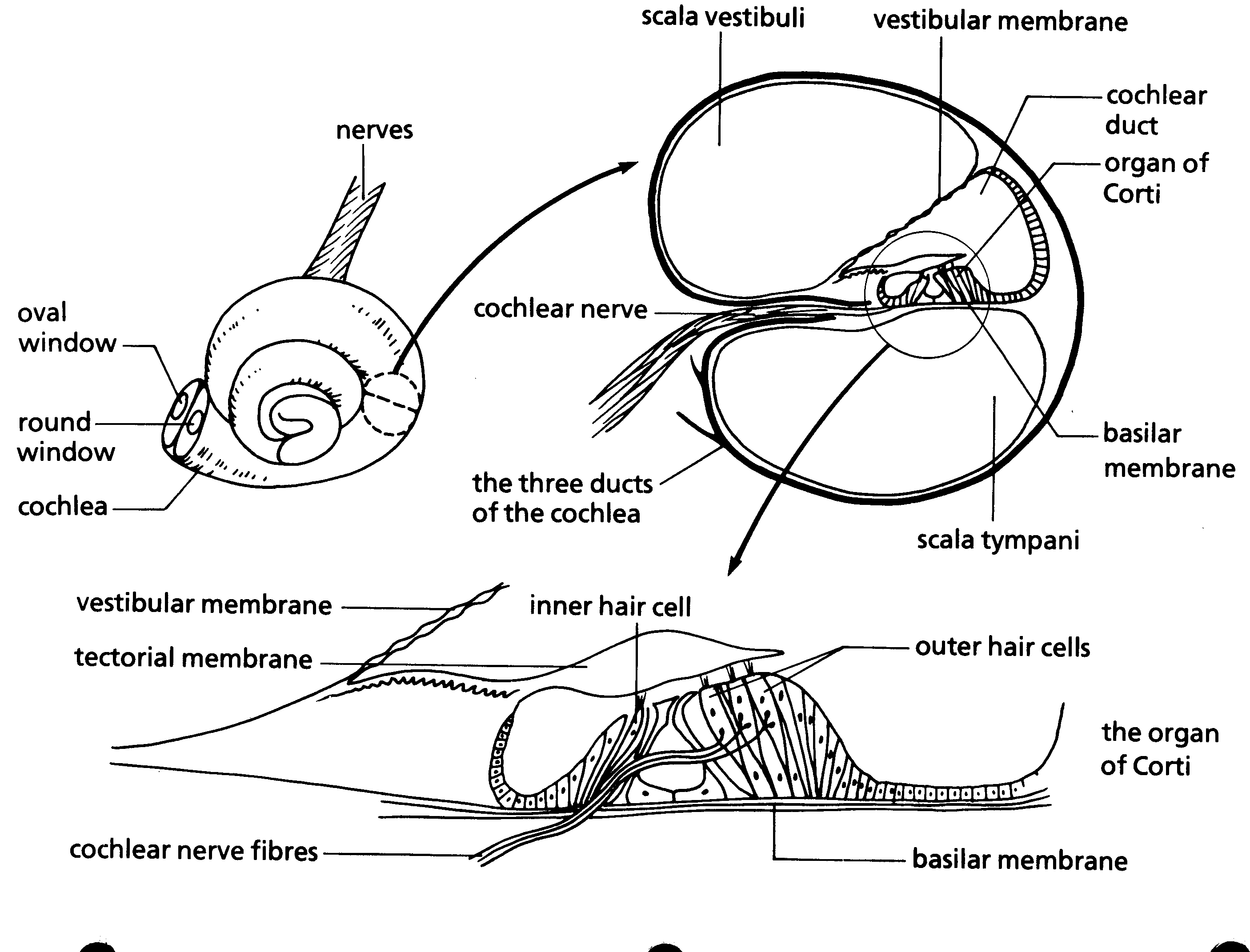 Organ Of
Corti
Scala vestibuli
Cochlear duct
Scala tympani
Tectorial mem
Basilar membrane
Organ of Corti
Contains cilia which stimulate nerves
Cilia attached to cells in the basilar (bottom) membrane and  touch the tectorial membrane (top membrane)
 Sensory Hair cells – respond to vibration of basilar membrane
An action potential develops in sensory nerves
Sending auditory info to brain (temporal lobe)
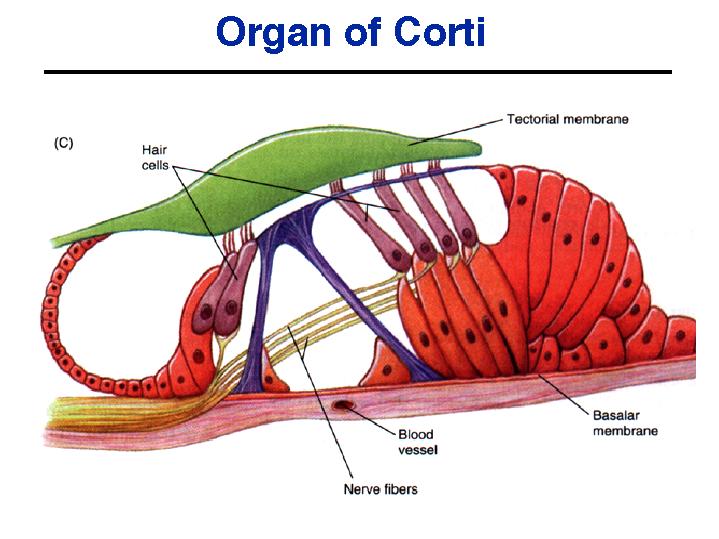 Organ of Corti
Tectorial
Membrane
Cilia
Basilar
Membrane
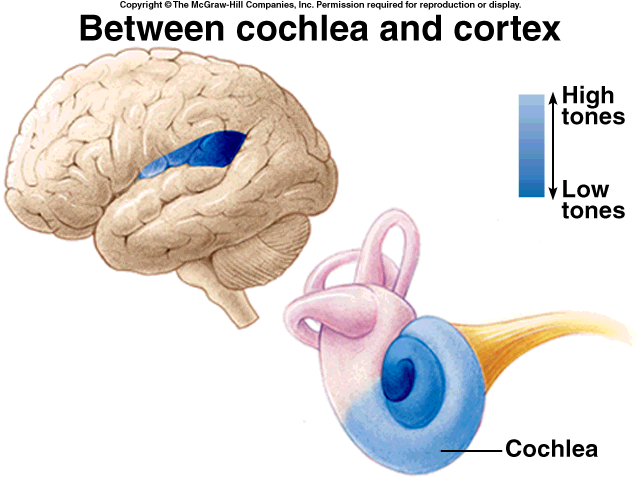 Cochlea and Cortex of Cerebrum
Pitch and Loudness
Stimulation of cells in different areas cause different pitches
Cochlea narrow in beginning
Hair fibers very rigid
Responding to high frequency
Basilar membrane vibrates
Sound dies fast
Cochlea eventually gets wider
Hair fibers more elastic
Responding to low freq
Sound resonates (lasts longer)
3 Parts of Ear